Интеллектуальные особенности АутизмСДВГ
Доктор Кэй Харви
Консультирующий детский и подростковый психиатр
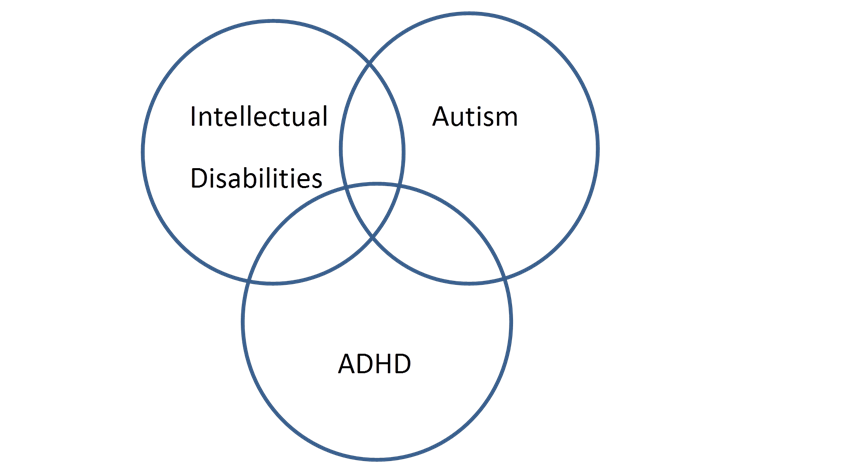 Интеллектуальные особенности
“По сравнению с другими детьми того же возраста, ребенку с ограниченными интеллектуальными возможностями труднее учиться, понимать и действовать. Как и все дети, дети с трудностями в обучении продолжают развиваться и учиться в течение всего детства, но медленнее.”
Трудности в обучении определяются по 3 основным критериям:
более низкие интеллектуальные способности (обычно IQ ниже 70) 
значительное нарушение социального или адаптивного функционирования 
Глубокие нарушения.
Интеллектуальные особенности
IQ ниже 70
Уровни- легкий, умеренный, тяжелый, глубокий
Что вызывает трудности в обучении?
Причина инвалидности у многих детей с трудностями в обучении остается неизвестной.
 
У некоторых могут быть генетические факторы, инфекции, черепно-мозговые травмы или повреждения до, во время или после рождения. Примеры: синдром Дауна, синдром хрупкой Х-хромосомы и церебральный паралич.
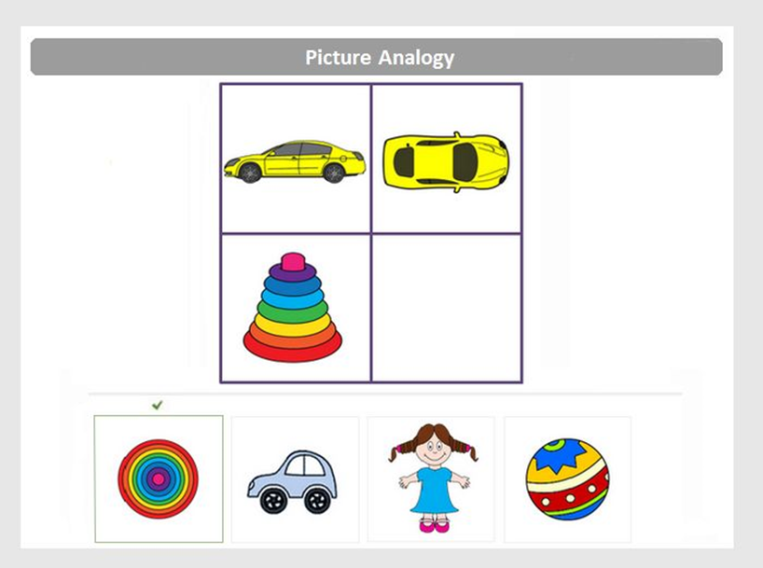 Идентификация интеллектуальных особенностей
Когнитивное тестирование
Тесты речи и языка 
Тесты выявления образовательного уровня
Адаптивные поведенческие тесты
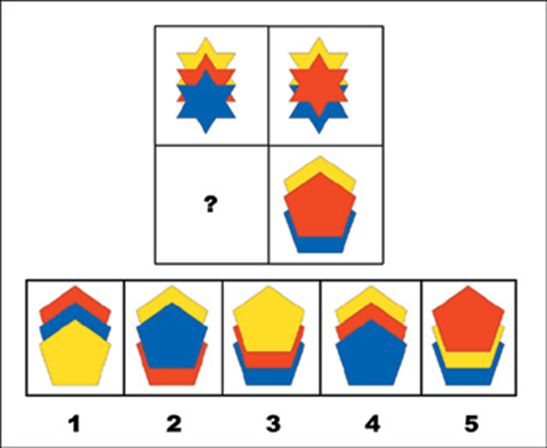 https://youtu.be/O2SCZk46ZSQ
У детей с трудностями в обучении чаще, чем у других детей, возникают проблемы с психическим здоровьем, например, тревожность, или дополнительные нарушения развития, такие как расстройства аутистического спектра и синдром дефицита внимания и гиперактивности (СДВГ).
Расстройство аутистического спектра (РАС)
Сложности с:
общением,
социальной интеракцией
повторяющимся поведением

50% детей с аутизмом имеют интеллектуальные нарушения
Общие сопутствующие заболевания
Интеллектуальная недостаточность (50%)
Нарушения речи
Синдром дефицита внимания и гиперактивности (СДВГ)
Тревожные расстройства (включая специфическую фобию, социальную фобию, ОКР)
Основное депрессивное расстройство / дистимия
Оппозиционное расстройство (поведенческие трудности)
Тики
Синдром дефицита внимания и гиперактивности (СДВГ)
Сложности с:
концентрацией
гиперактивностью
импульсивностью
У ~70% детей с интеллектуальными особенностями есть СДВГ.
СДВГ- особенности и сопутствующие заболевания
оппозиционное расстройство (25-50% детей с СДВГ)
расстройства поведения
специфические нарушения обучения
тревожность
депрессия
тики
аутизм
Интеллектуальные нарушения и СДВГ Дифференциальная диагностика
Интеллектуальные нарушения часто можно идентифицировать как СДВГ, если не наблюдаются сложности в обучении.
Ранние проявления могут быть похожими
Следует обратить внимание на уровень развития:
что дети должны быть в состоянии сделать?
чем дети отличаются от своих сверстников?
У их сверстников такие же способности? 
Следует обратить внимание на специфические проблемы, такие как: задержка речи, трудности с обработкой информации, дефицит               кратковременной памяти
Интеллектуальные нарушения+СДВГ
По сравнению с группой сверстников того же уровня развития, у ребенка будет наблюдаться:
повышенный уровень активности
короткая продолжительность внимания
повышенная импульсивность.
Диагностирующий врач должен знать, как происходит развитие ребенка!
Если диагностированы интеллектуальные нарушения, то после периода лечения СДВГ может потребовать их переоценки.
Пример 1: Интеллектуальные нарушения и СДВГ
7 лет
Короткая продолжительность внимания - от 5 до 10 минут
Импульсивность, невозможность сдерживаться, ждать
Непоседливость, повышенная активность

Диагноз?

Если ребенку 7 лет, но возраст его развития 5 лет/3 года/18 месяцев, какой будет диагноз?
Интеллектуальные нарушения и  дифференциальная диагностика аутизма
Интеллектуальные нарушения могут быть пропущены или их будет сложнее определить, если есть аутизм, и наоборот.
Ранние проявления могут быть похожими
Ребенка нужно сравнивать с другими детьми с аналогичными способностями
Четкое знание возрастного развития имеет важное значение(этапы игры / социализации)
Обратите внимание на использование ребенком зрительного контакта, мимики, жестов, повторяющихся движений, ритуалов и найдите несоответствие между уровнем развития и навыками.
Интеллектуальные нарушения и аутизм – общие характеристики:
Оба состояния на всю жизнь
Ни одно состояние не лечится
И то, и другое может существенно повлиять на качество жизни человека
Раннее обнаружение и вмешательство важны в обоих случаях
Проблемы сенсорной обработки, эмоциональная дисрегуляция и проблемы с социальными навыками являются общими при аутизме и всех нарушениях обучения
Пример 2: Интеллектуальные нарушения и СДВГ
7 лет
Игра в одиночестве
Неразвитое воображение
Любовь к рутинной деятельности
Ограниченные интересы
Хлопанье в ладоши

Диагноз?

Если ребенку 7 лет, но возраст его развития 5 лет/3 года/18 месяцев, какой будет диагноз?
Аутизм и СДВГ
Похожая симптоматика
Аутизм – чрезмерная сфокусированность может напоминать проблемы внимания при СДВГ, когда нет заинтересованности 
Аутизм - повторяющиеся движения / рутина / тревожность с психомоторным возбуждением / сенсорные проблемы / диспраксия могут напоминать гиперактивность при СДВГ
Аутизм - не следование правилам / следование собственному расписанию дня может напоминать импульсивность при СДВГ
На особые интересы ребенка нельзя ориентироваться в том случае, когда у ребенка СДВГ и аутизм.
В МКБ-10, если диагностируется аутизм, СДВГ исключается
В DSM5, Аутизм и СДВГ могут быть поставлены одновременно
Интеллектуальные нарушения + СДВГ+ Аутизм
Характеризуется задержками развития, импульсивностью, гиперактивностью, плохим вниманием, проблемами с социальными навыками, трудностями в общении и повторяющимся поведением.
Каждое состояние взаимодействует с другими.

СДВГ лекарства могут увеличить фокусирование на повторяющемся поведении / интересах. Баланс между аутизмом и симптомами СДВГ очень важно понимать.
Пример 3: Интеллектуальные нарушения / СДВГ / Аутизм
7 лет
Внимание 7-10 минут
Непоседливость
Игра в одиночестве
Неразвитое воображение
Любовь к рутинной деятельности
Ограниченные интересы
Хлопанье в ладоши

Диагноз?

Если ребенку 7 лет, но возраст его развития 5 лет/3 года/18 месяцев, какой будет диагноз?
На что следует обратить внимание
Интеллектуальные нарушения, СДВГ и Аутизм часто встречаются вместе или являются дифференциальными диагнозами друг для друга 
Не поставленный вовремя диагноз может создать ребенку проблемы, поскольку он не получит правильную поддержку и лечение. 
Неправильно поставленный диагноз также может привести к проблемам. 
Знание стадий развития и умения различать или определять сопутствующую патологию крайне важна. 
Следите за диагнозами по мере развития ребенка.